Information Quality Cluster - Fostering Collaborations
H. K. (Rama) Ramapriyan, Science Systems and Applications, Inc. & NASA Goddard Space Flight Center
Ge Peng, North Carolina State University & NOAA National Centers for Environmental Information
David Moroni, Jet Propulsion Laboratory, California Institute of Technology, Pasadena, CA
26 July 2017
Acknowledgements: These activities were carried out across multiple United States government-funded institutions (noted above) under contracts with the National Aeronautics and Space Administration (NASA) and the National Oceanic and Atmospheric Administration (NOAA). Government sponsorship acknowledged.
2017 Summer ESIP Meeting, Bloomington, IN
Topics
Information Quality Cluster (IQC)
Definition of Information Quality
IQC Objectives
“Many Players Around the World ”
Related Activities
ESIP IQC Activities
Conclusion
2
Information Quality Cluster
Vision
Become internationally recognized as an authoritative and responsive information resource for guiding the implementation of data quality standards and best practices of the science data systems, datasets, and data/metadata dissemination services.
Closely connected to Data Stewardship Committee
Open membership (as with all Collaboration Areas in ESIP)
3
Information Quality
Scientific quality 
Accuracy, precision, uncertainty, validity and suitability for use (fitness for purpose) in various applications
Product quality 
how well the scientific quality is assessed and documented
Completeness of metadata and documentation, provenance and context, etc. 
Stewardship quality 
how well data are being managed, preserved, and cared for by an archive or repository
Service Quality
how easy it is for users to find, get, understand, trust, and use data
whether archive has people who understand the data available to help users.
Information Quality is a combination of all of the above
4
ESIP Information Quality Cluster (IQC) - Objectives
Share Experiences
Actively evaluate best practices and standards for data quality from the Earth science community. 
Improve collection, description, discovery, and usability of information about data quality in Earth science data products. 
Support:
Data product producers with information about standards and best practices for conveying data quality; provide mentoring as needed
Data providers/distributors/intermediaries establish, improve, and evolve mechanisms to assist users in discovering, understanding, and applying data quality information properly. 
Consistently provide guidance to data managers and stewards on the implementation of data quality best practices and standards as well as for enhancing and improving maturity of their datasets.
5
Many Players Around the World
US
Foreign/Inter-national
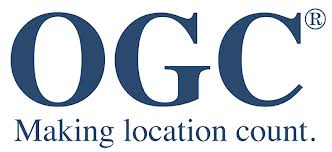 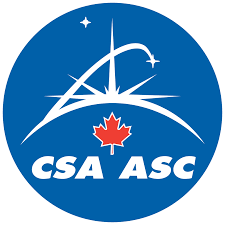 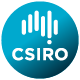 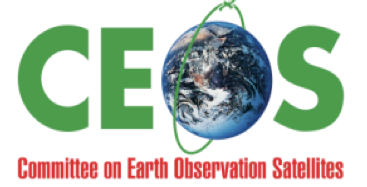 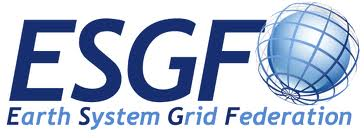 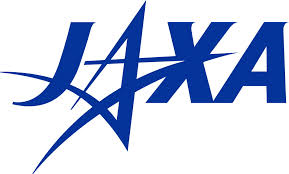 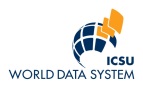 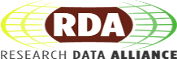 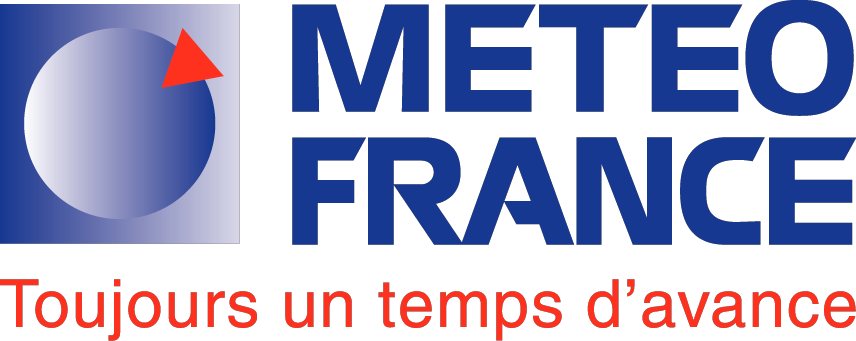 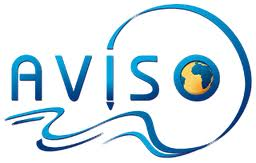 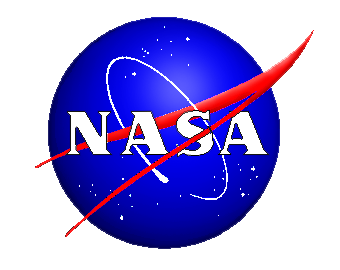 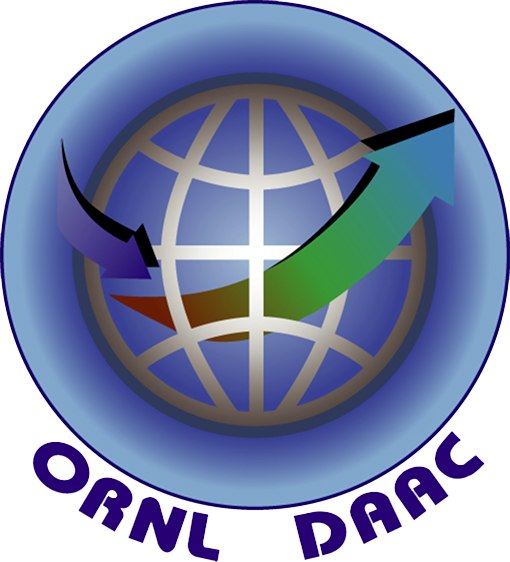 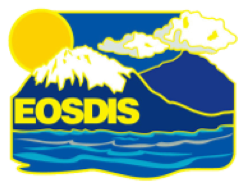 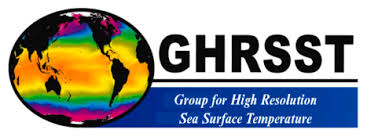 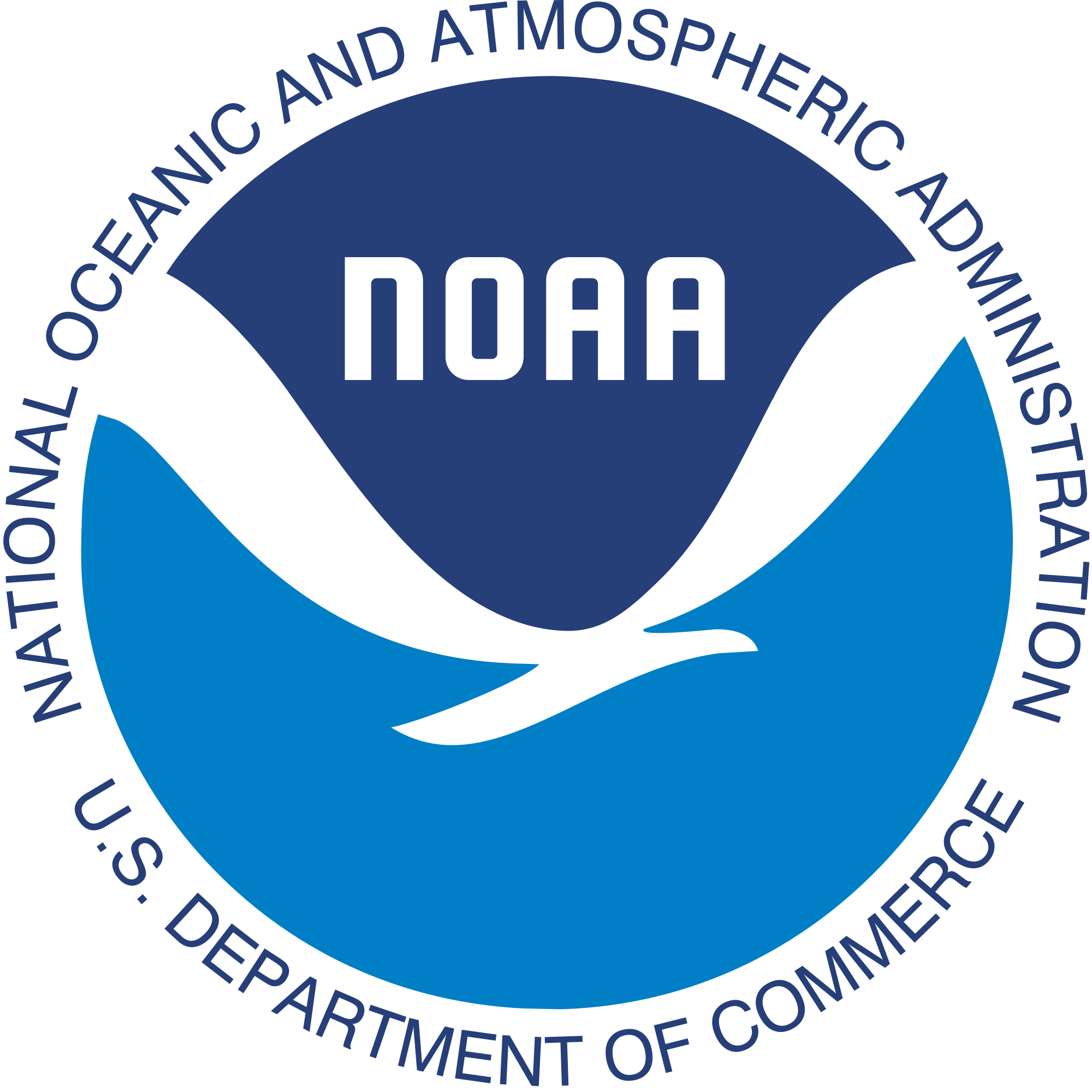 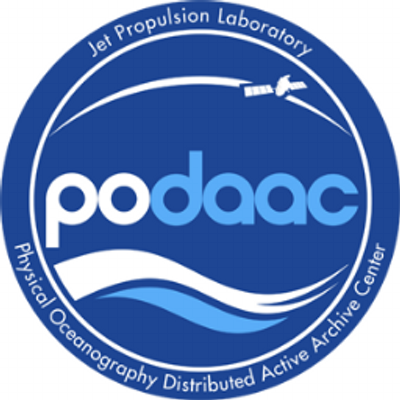 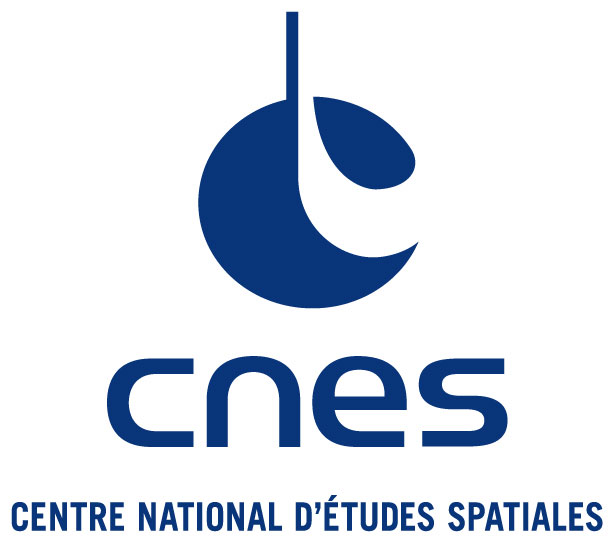 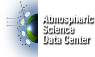 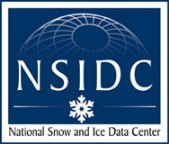 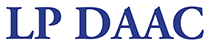 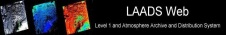 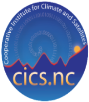 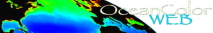 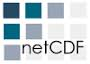 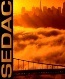 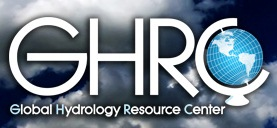 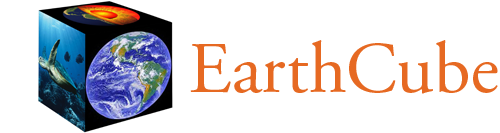 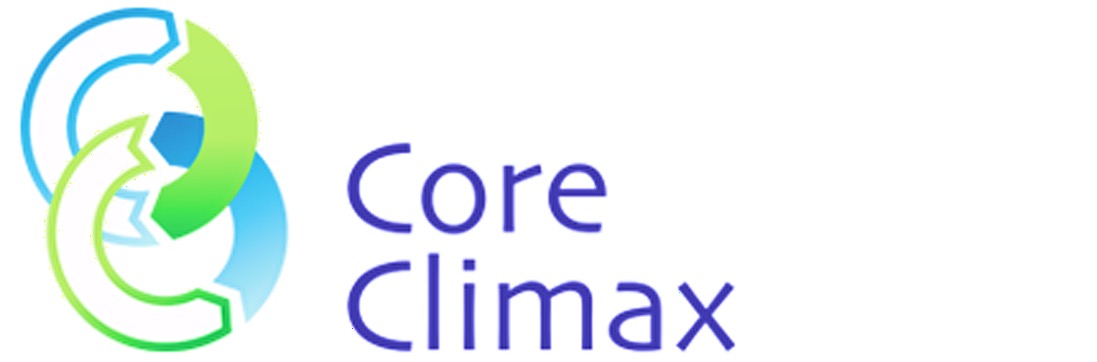 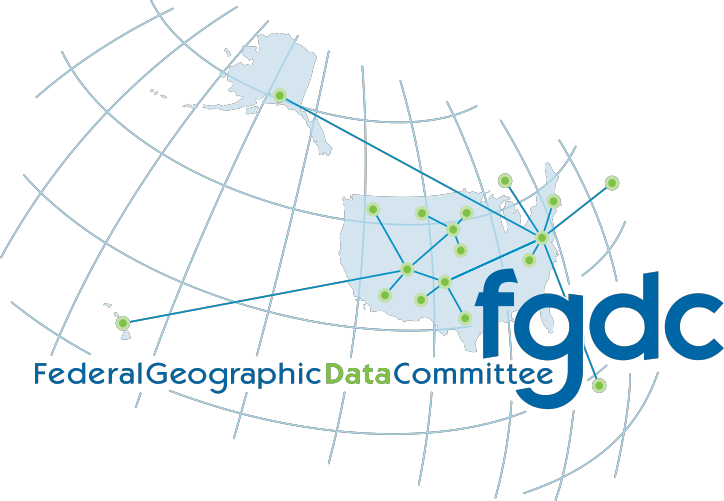 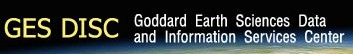 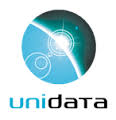 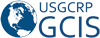 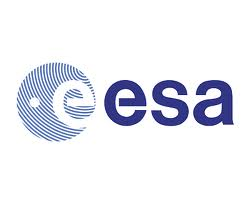 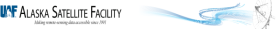 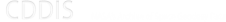 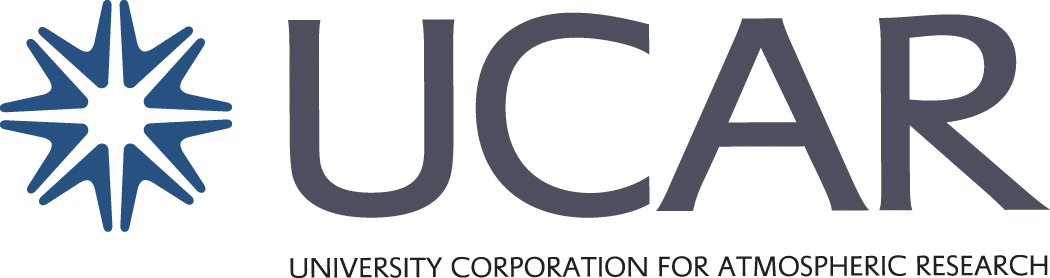 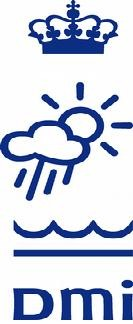 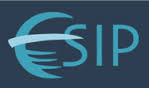 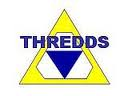 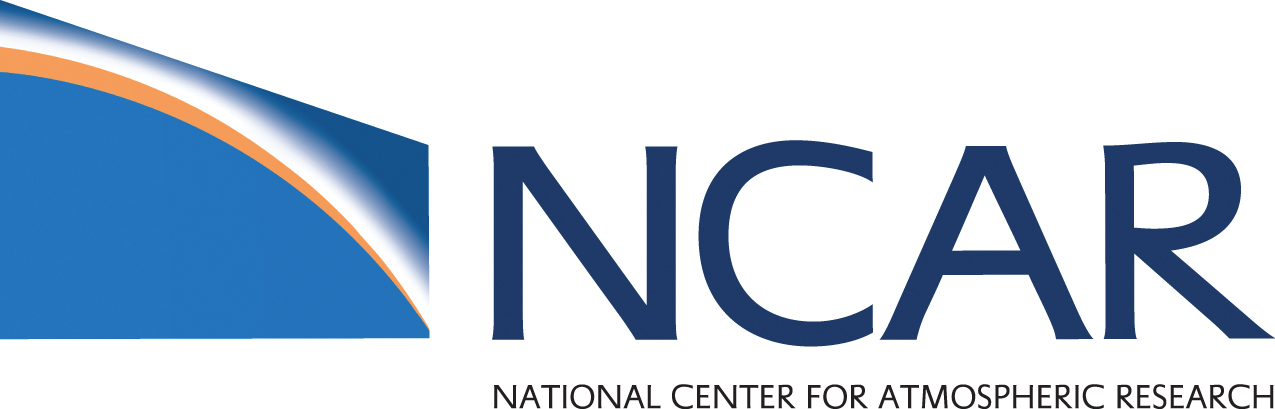 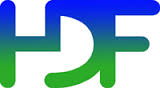 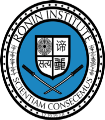 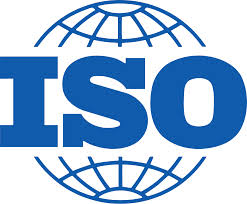 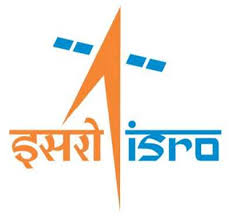 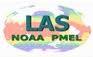 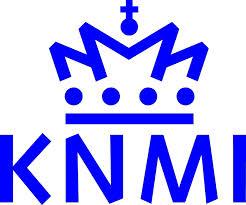 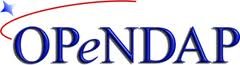 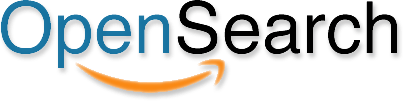 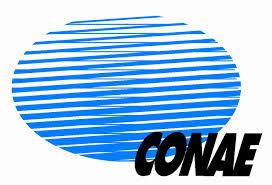 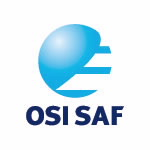 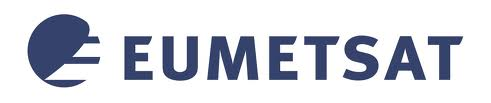 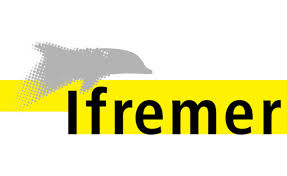 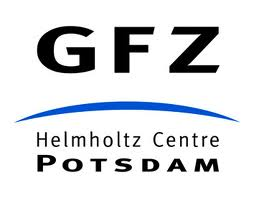 6
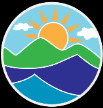 NCEI
Some Related Activities
NASA ESDSWG Data Quality Working Group (DQWG) – 2014-present
NOAA Dataset Lifecycle Stage based Maturity Matrices – 2009 – present
Quality Assurance framework for Earth Observation (QA4EO)
ISO Metadata Quality Standards (19115:2003; 19157:2013; 19158:2012)
EUMETSAT CORE-CLIMAX Data System Maturity Matrices
NASA Earth Science Data System Working Groups (ESDSWG) – Metrics Planning and Reporting WG (Product Quality Checklists) – 2010-2012
GEOSS Data Quality Guidelines and GEO DMP Implementation Guidelines
CEOS Essential Climate Variables (ECV) Inventory Questions
NCAR Community Contribution Pages
WDS/RDA Assessment of Data Fitness for Use WG
7
2015-2016 Activities
Use Case Definition and Analysis
Dataset Rice Cooker Theory – Bob Downs, David Moroni, and Joseph George
Appropriate Amount/Extent of Documentation for Data Use – Ge Peng, Steve Olding, and Lindsey Harriman
Improving Use of SBC LTER Data Portal – Margaret O’Brien, Sophie Hou, Ross Bagwell, and Hampapuram Ramapriyan.
Citizen Science – Ruth Duerr, Han Qin, Chung-Lin Shie, and Bhaskar Ramachandran
Details at http://wiki.esipfed.org/index.php/File:Summary_of_Evaluations_of_Use_Cases.pdf
8
2017 Activities (1 of 2)
Winter ESIP Meeting – IQC session on Fostering Collaborations: Applications-Oriented Presentations*
Jeff Campbell (Agriculture and Climate Cluster/USDA) – Agricultural Research Perspectives
Karen Moe (Disaster Lifecycle Cluster/NASA GSFC) – ESIP Disasters Lifecycle Cluster and Information Quality
Pierre Guillevic (U of MD) – CEOS Land Product Validation Overview and Goals
Robert Ferraro (JPL) – Obs4MIPS
Monthly telecons – Invited Speakers* 
April – Aaron Friesz & Lindsey Harriman (LP DAAC) – Demystifying MODIS quality data: Determining data usability via quality layers.
May – Helena Cousijn, Claire Austin & Michael Diepenbroek (PANGAEA) – Assessment of Data Fitness for Use
June – Nicholas Car (Geoscience Australia) – Data Reuse Fitness Assessment Using Provenance
July – Mark Reese (Element 84) – Usability Considerations in Conveying Data Quality Information
9
2017 Activities (2 of 2)
Publication and Presentations*: 
Moroni, D., H. Ramapriyan, and G. Peng, “A Platform to Provide International and Inter-Agency Support for Data and Information Quality Solutions and Best Practices”, International Ocean Vector Winds Science Team Meeting, 2–4 May 2017, San Diego, CA, USA. 
Peng, G., Ramapriyan, H., and D. Moroni, “The State of Building a Consistent Framework for Curation and Presentation of Earth Science Data Quality”, The ESIP winter meeting, 11–13 January 2017, Bethesda, MD, USA.
Ramapriyan, H., G. Peng, D. Moroni, C-L Shie, “Ensuring and Improving Information Quality for Earth Science Data and Products”, D-Lib Magazine, July 2017, DOI: https://doi.org/10.1045/july2017-ramapriyan
10
Conclusion
Capture, description, discovery, and usability of information about data quality in Earth science data products is critical for proper use of data.
Many groups are involved in developing and documenting best practices.
ESIP IQC, as a multilateral group is well placed to promoting standards and best practices.
Use Case Submission and Evaluation is an on-going process; working sessions are an efficient mechanism for vetting and finding solutions. 
Membership in IQC is open: You are invited to participate!
Monthly telecons feature guest speakers on a variety of topics connected with Information Quality.
11
Thank you for your attention!
Hampapuram.ramapriyan@ssaihq.com
David.F.Moroni@jpl.nasa.gov
Ge.Peng@noaa.gov
12
Session Agenda
Introduction - H. K. "Rama" Ramapriyan       10 min.
Panelist Presentation:
Bridging the gap between data and models - Matthew Plumlee  (University of Michigan  Northwestern University) 15 min.
Key Points and Issues from Plenary Session – David Moroni – 5 min.
Additional Comments from Plenary Session Speakers:
Information about the Data is as Important as the Data itself – Carol Anne Clayson (Woods Hole Oceanographic Institution)  – 5 min.
Data uncertainty: what is it, where does it come from, and why should we care? – Amy Braverman (Jet Propulsion Laboratory, California Institute of Technology)   – 5 min.
Challenges in Evaluating a Global Climate Models with the Limited Observational Data Record – Isla Simpson (National Center for Atmospheric Research)   – 5 min.
Open Discussion – All – 45 min.
13